Unit 2 Topic 1
Pollution has caused too many problems.
Section A
WWW.PPT818.COM
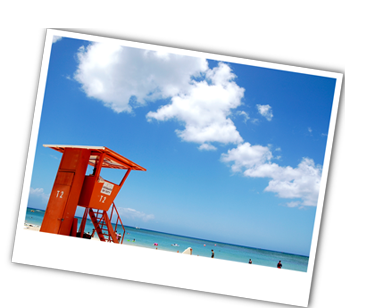 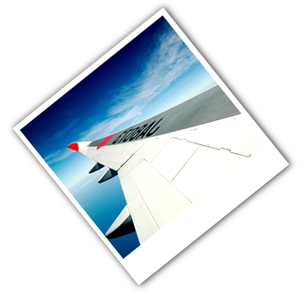 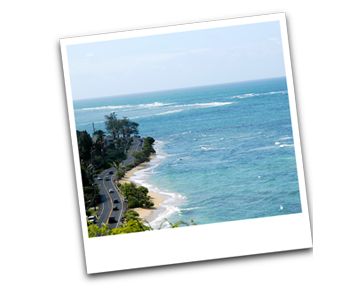 A: Where have you been/traveled?
B: I have been/traveled to ...
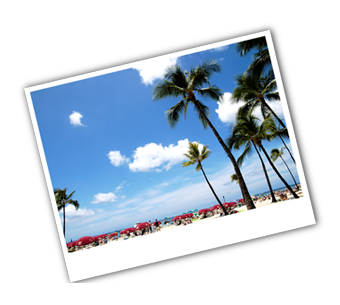 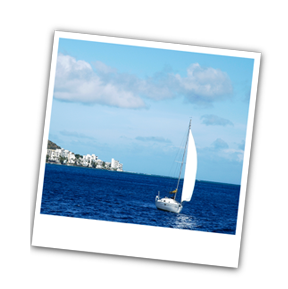 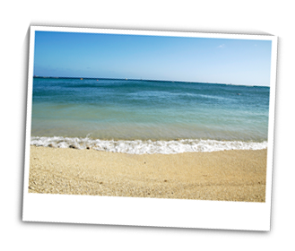 Have you ever had a picnic?
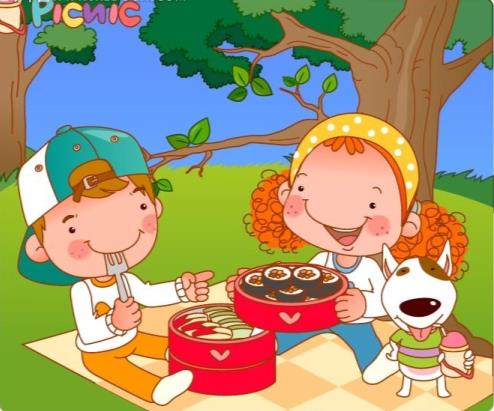 Kangkang, Jane, Maria and Michael are planning a picnic for Sunday.
They will go to the West Hill.
Is the West Hill beautiful?
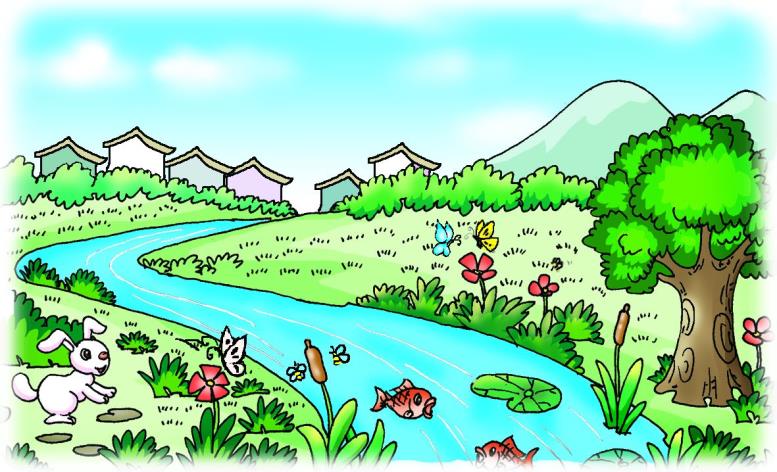 butterfly
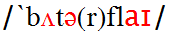 Guess
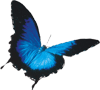 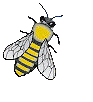 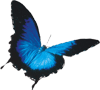 bee
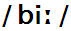 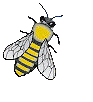 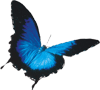 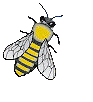 What can you see there?
We can see bees and butterflies dancing.
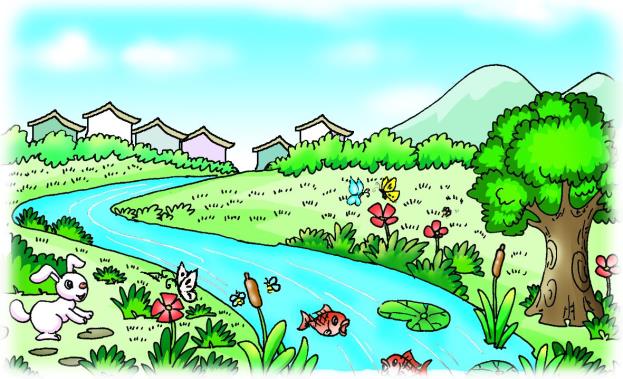 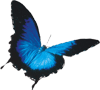 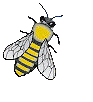 Brainstorm
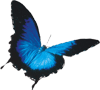 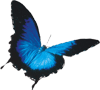 What a shame/mess!  
The flowers and grass  have gone!
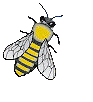 beautiful flowers
a place with
many  hills
green trees
Is it beautiful now?
What has happened there?
Oh, my goodness.  What a mess!
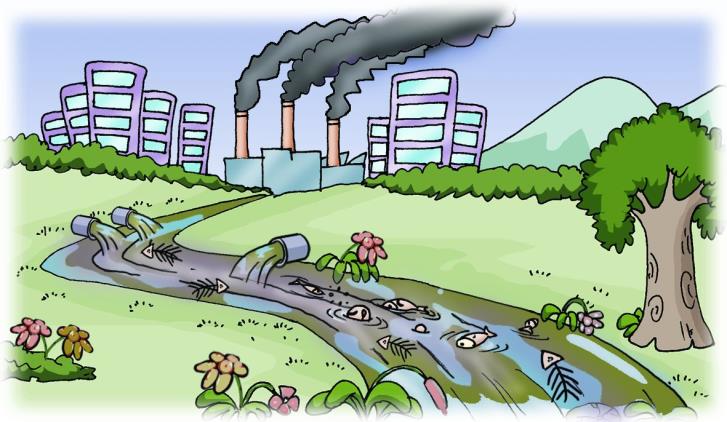 Look! There are several chemical factories pouring waste water into the stream.
The flowers and grass have gone!
= have disappeared.
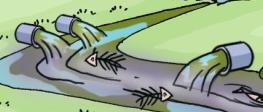 waste water
waste paper

Waste water. 浪费水。
Don’t waste paper. 不要浪费纸。
adj.




v.
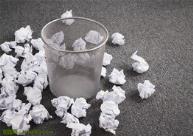 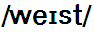 waste
There are several chemical
 factories pouring waste water
 into the stream.有几家化工厂正在往小溪里排放废水。
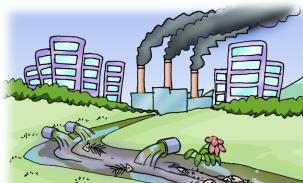 There be…doing sth…  
                     ……有……在做某事
e.g. There are some people waiting for the bus at the bus stop.
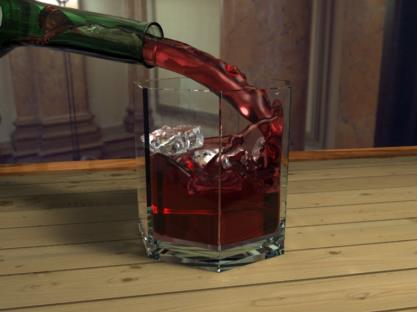 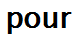 倒出；倾泻
pour… into…   把……倒入……
e.g. Pour red wine into the glass.
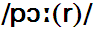 1b Listen to 1a and mark the words with P (Past) or N (Now).

____ beautiful ____ butterflies ____ dirty 
____ grass      ____ terrible      ____ factory 
____ bees       ____ fresh          ____ clean 
____waste water
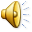 P
P
N
N
P
N
P
P
P
N
1c Read 1a and complete the sentences in   the table. Then retell 1a to your partner.
beautiful place
The flowers and grass
lots of flowers and grass
so dirty
terrible
fresh and the water was clean
chemical factories
bees and butterflies dancing
waste water
Everything
2 Work in pairs. Look at the pictures and make up conversations similar to the example with your partner.
Example:
A: There were lots of flowers and grass 
     when I visited the village last year.
B: But now the flowers and grass have 
     gone.
A: What has happened here?
B: The villagers have destroyed them.
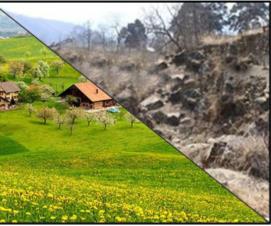 village/flowers and grass
villagers/destroy
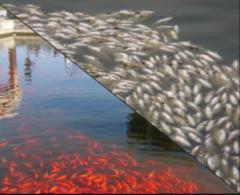 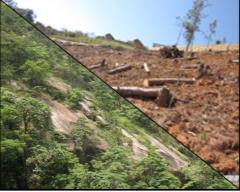 lake/fish
factory/
pollute
hill/ trees
farmers/cut down
4  Work in groups and talk about pollution in a place you are familiar with. The following sentences may help you.

…ago, it was…    Now, … have/ has gone.    What has happened? Everything has changed.   Oh, my goodness!
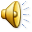 3  A. Listen to the sentences and number the pictures.
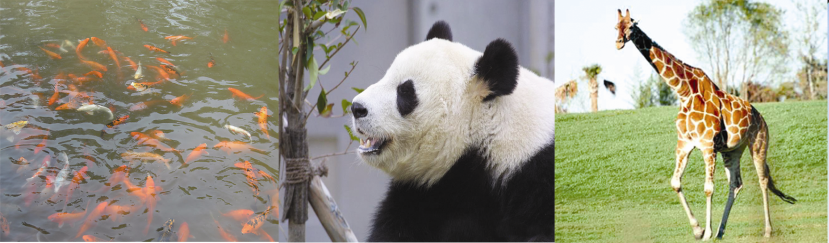 6
1
4
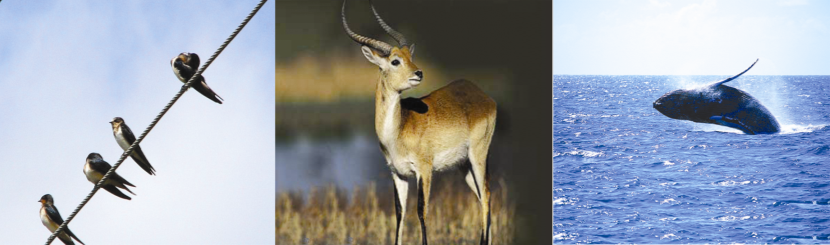 2
3
5
B. Listen again and complete the sentences.
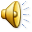 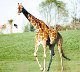 have  cut  down
1. People _____ _____ _____ too many trees, so 
   I don’t have enough leaves to eat.
2. I live in trees but now many trees _____ _____.
3. I like leaves and grass, but now they _____   
    ____________. 
4. I _____ _____ hungry for months because of 
    less bamboo.
5. Human polluted the sea, so I _____ _____ _____.
6. The water _____ _____ many years ago. But it 
    _____ _____ _____ for me to live in now.
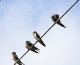 have gone
have 
disappeared
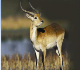 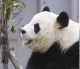 have  been
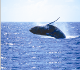 don’t   live  happily
was clean
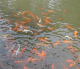 is     too     dirty
Exercises
单项选择
(    ) 1. Look! There are some boys ________ on the playground.
           A. play football                           B. are playing football
           C. playing football                      D. plays football
(    ) 2. — I’m sorry I can’t go shopping with you. I am ill.
    —  ________
               A. What a mess!                          B. What a shame!
            C. What a pity!                           D. B and C
(    ) 3. — Don’t ________ water. We must save every drop of it.
         — Sorry, I won’t do it again.
            A. waste                                      B. throw
            C. play                                        D. leave
C
D
A
Exercises
用所给动词的适当形式填空。
1.  When I entered the room, I saw Maria ________ (read) a 
     Chinese book.
2. What a shame! The flowers and trees in the park _________ 
    (go).
3. Everything _____________ (change) in the past few years.
4. Pandas don’t have enough bamboos ________ (eat) now 
    because of the pollution.
5. — Where have they been?
    — They __________ (be) to the Great Wall. They _______ 
         (have) a good time there the day before yesterday.
reading
have gone
has changed
to eat
have been
had
summary
1. Some words:
   bee, butterfly, mess, shame, several, pour, waste, 
   destroy, pollute, goodness
2. Some phrases:
    see sb. doing sth.          pour…into..
3. Some sentences:
     There are…doing…
We learn:
We can:
1. Express exclamation:
   What a mess!   What a shame!   Oh, my goodness!
2. Know the differences between Simple Past 
    and Present perfect.
    It was a beautiful place. 
    Everything has changed.
Homework
1. Read 1a.
2. Write a passage according to Part 4.
3. Finish Section A in your workbook.
4. Preview Section B.